Perinatal Care in Nebraska – Training Resources and Quality Programming – Methodist Women's Hospital Outreach Program
Ashley Denker, MSN, RNC-MNN, IBLC – Clinical Nurse Educator – Mother Baby & GYN Focus & Mary Seger Barker, MSN, RNC-OB, C-EFM, CIMI – Clinical Nurse Educator – Labor & Delivery Focus
Methodist Women’s Hospital Outreach
http://www.mwhoutreach.com/
www.mwhoutreach.com/
Resources Our Department Offers
Didactic Programs related to Labor and Delivery, Mother Baby and  NICU Practice
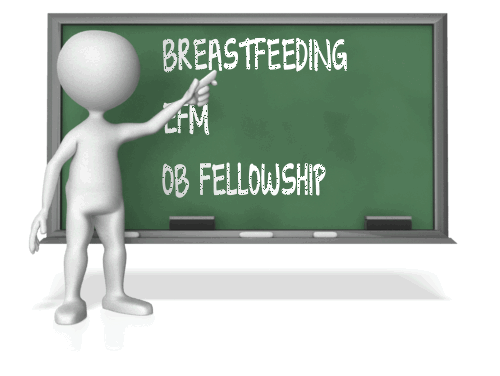 A Sampling of the Programs We Offer
EFM Certification Review					
EFM for the Novice Nurse					
Stabilization of the Newborn 				
OB Fellowship	
Newborn Fellowship 
Maternal and NICU Fellowships 							
Advanced NICU Fellowship 				
Key Components of Breastfeeding 			
Cervical Ripening and Pitocin	
Labor Support
Advanced Concepts of Breastfeeding
CEUs are awarded to participants who attend the programs offered 
$ Cost for educational programs is discounted for any Outreach Facility and is mandated by the Methodist College Professional Development Department
For A Complete Listing Please Visit:
https://www.methodistcollege.edu/professional-development
You will be directed to the following page
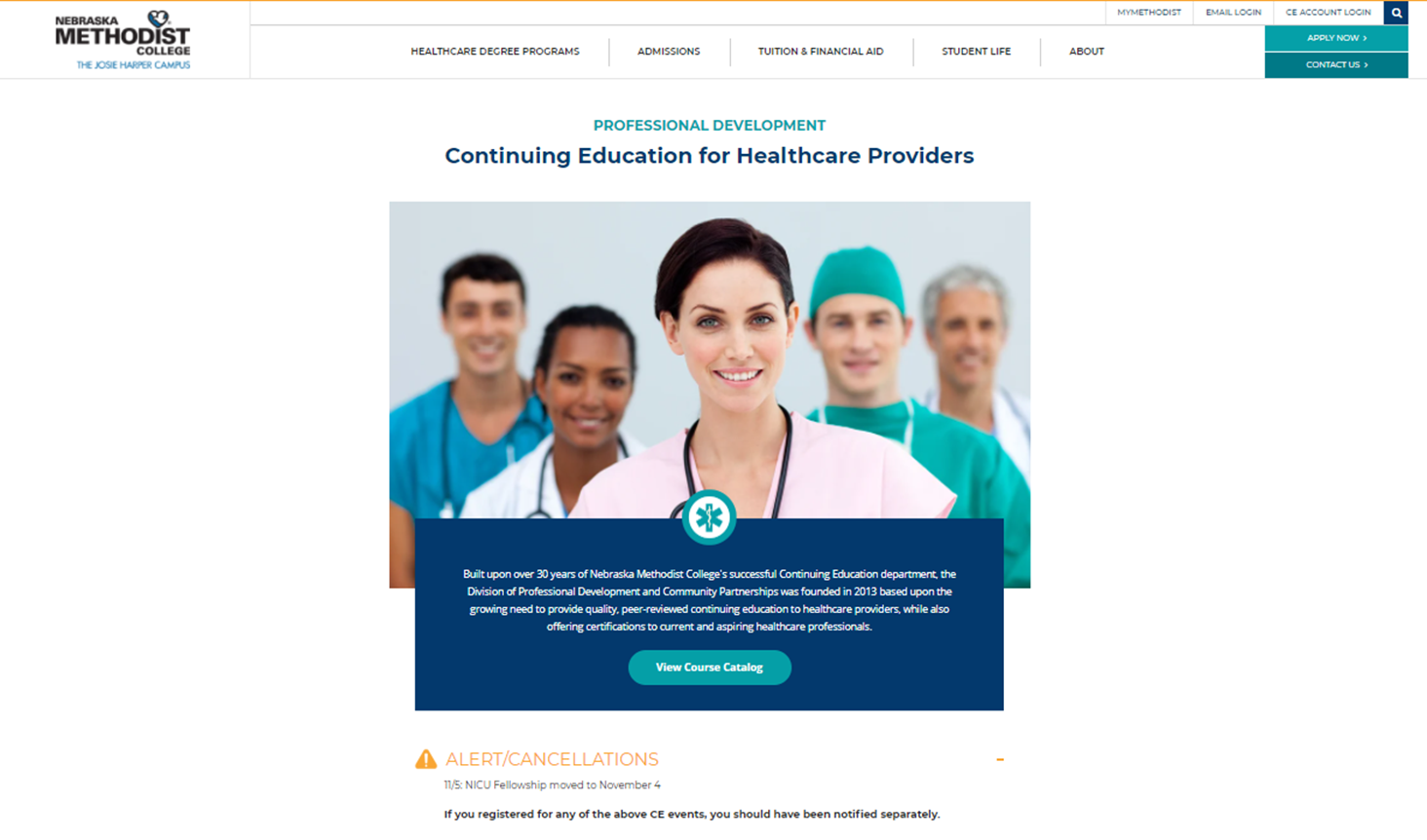 https://www.methodistcollege.edu/professional-development
Select CE Courses
To register multiple employees for programs, please contact Tara.MillerDonohue@methodistcollege.edu
Enter in a “Key Word” such as “Fellowship, Cervical Ripening etc. in the 
Search Criteria and select Search Events for a Calendar Listing 
     *Please note 2021 programs have not been added to the registration page
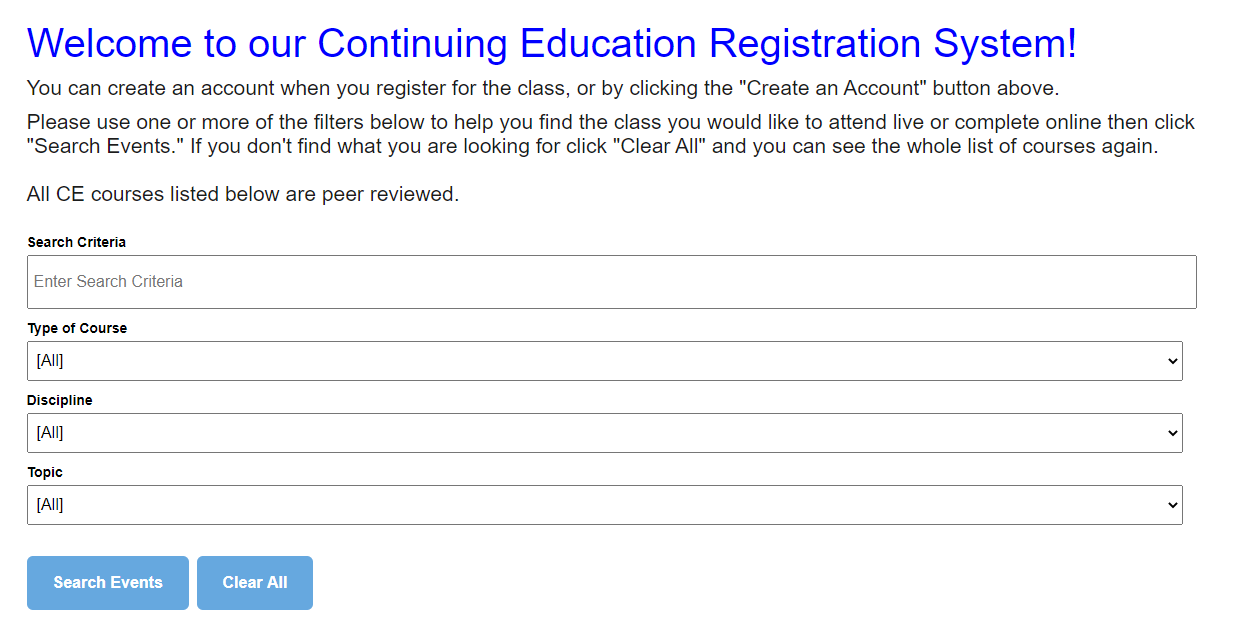 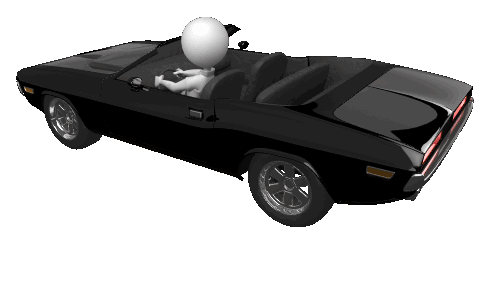 Education Hosted by Outreach Facilities
Outreach “Trips”
Specific education based upon Outreach “Needs Assessment” 
We do not offer programs which are available at our facility – For example – EFM for the Novice Nurse – Outreach facilities are encouraged to register participants at this time via WebEx
Examples of programs we offer at Outreach Facilities – Post Partum Hemorrhage lecture and drills, Hypertensive Disorders lecture and drills, Breastfeeding, Diabetes (maternal and newborn focus) Sepsis lecture etc.
CEUs are available if approved by the Methodist College Professional Development Department 
Currently, there is not a cost to the facility host 
Perinatologist accompany presenters when physician attendance is guaranteed
Currently, Outreach Trips have been suspended due to COVID19 regulations
To Request Specific Programs Please Submit Request To The Following email Address:
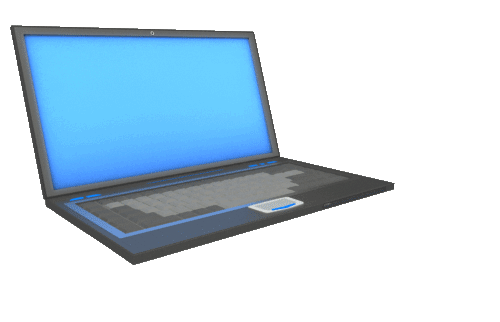 mwhoutreach@nmhs.org
QUESTIONS……
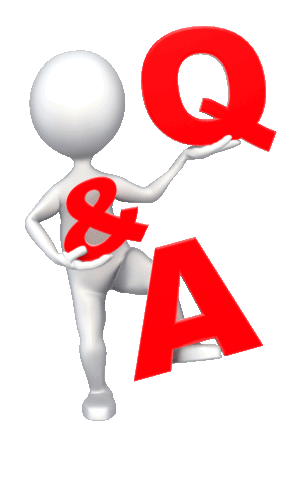